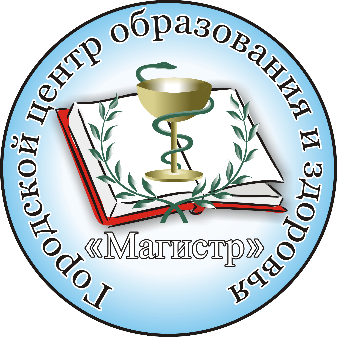 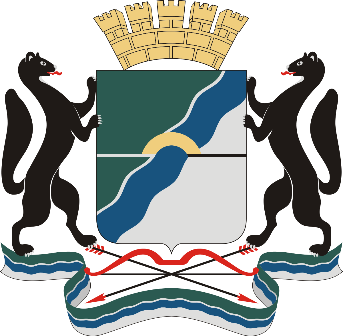 Департамент образования мэрии города Новосибирска
Муниципальное казенное учреждение 
дополнительного профессионального образования города Новосибирска
 «Городской центр образования и здоровья «Магистр»
Деятельность психолого-педагогического консилиума 
на базе образовательной организации
Илларионов Сергей Викторович
педагог-психолог отдела практической психологии 
МКУ ДПО «ГЦОиЗ «Магистр»
ОПРЕДЕЛЕНИЕ
Психолого-педагогический консилиум (далее - ППк) является одной из форм взаимодействия руководящих и педагогических работников организации, осуществляющей образовательную деятельность (далее - Организации), с целью создания оптимальных условий обучения, развития, социализации и адаптации обучающихся посредством психолого-педагогического сопровождения. 

Основной документ, регламентирующий деятельность ППк - РАСПОРЯЖЕНИЕ МИНИСТЕРСТВА ПРОСВЕЩЕНИЯ РОССИЙСКОЙ ФЕДЕРАЦИИ ОТ 9 СЕНТЯБРЯ 2019 Г. № Р-93 «ОБ УТВЕРЖДЕНИИ ПРИМЕРНОГО ПОЛОЖЕНИЯ О ПСИХОЛОГО-ПЕДАГОГИЧЕСКОМ КОНСИЛИУМЕ ОБРАЗОВАТЕЛЬНОЙ ОРГАНИЗАЦИИ».
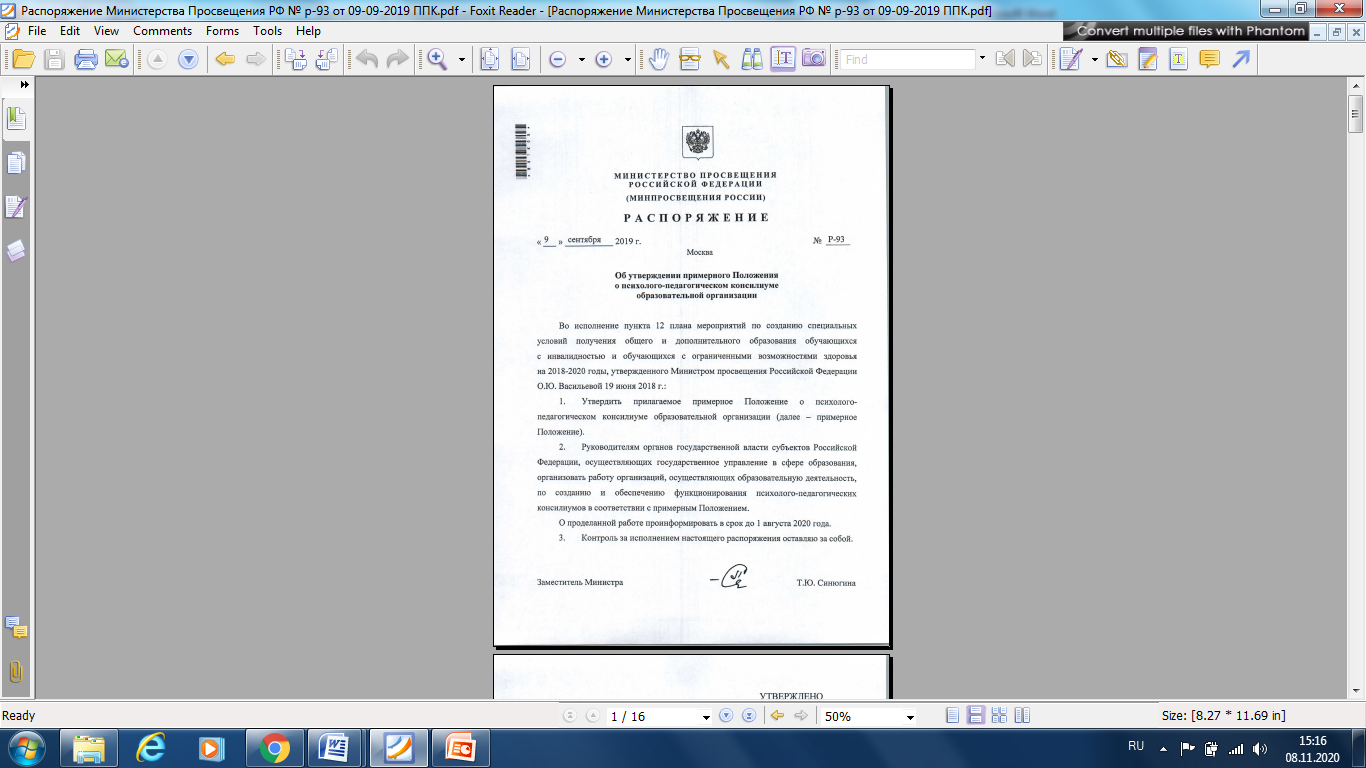 Психолого-педагогические консилиумы подразделяются на:
Первое заседание психолого-педагогического консилиума ОО.




ВАЖНО!!!
При отказе родителей (обязательно в письменной форме) необходимо предоставить им альтернативные пути получения ППМС помощи вне рамок ОО, с обязательным письменным уведомлением ОО, что ребенок посещает занятия (специалиста).  Если родители/законные представители не приняли меры, а ситуация представляет опасность  для жизни и здоровья обучающегося, то необходимо в рамках межведомственного взаимодействия подключить  к решению проблемы здравоохранение, правоохранительные органы, органы опеки и попечительства. При этом все мероприятия (за исключением психодиагностики и посещение занятий психолога) с обучающимся проводятся ОБЯЗАТЕЛЬНО.
Действия специалистов после первого заседание ППк ОО.
Специалисты (педагог-психолог, социальный педагог, классный руководитель) собирают дополнительную информацию (выявление факторов риска, выявление психологических проблем, определение степени риска, выявление ресурсных возможностей и факторов защиты). Все результаты протоколируются (протоколы бесед, протоколы обследования, карты, продукты творчества и т.д.). По итогам работы составляются краткие аналитические справки и определяются направления дальнейшей работы с обучающимся.
Второе заседание психолого-педагогического консилиума ОО.



Действия специалистов после второго заседание ППк ОО.
Родителей/законных представителей приглашают на консультацию и знакомят с решением ППк, приказами, согласовывают план индивидуального сопровождения обучающегося.
Специалисты разрабатывают программы (развивающие, коррекционные, профилактические просветительские) по работе с  обучающимися группы повышенного внимания и др. участниками образовательного процесса (педагоги, родители, классн. коллективы), прог-мы утверждаются приказом руководителя образовательной организации. 
Обеспечивается и, при необходимости, проводится корректировка программ и индивидуальных планов психолого-педагогического сопровождения обучающихся групп повышенного внимания. При необходимости привлекаются специалисты других ведомств.
По итогам реализации программ готовятся аналитические справки (социальный педагог, классный руководитель, педагог-психолог).
На заседании консилиума отслеживается динамика развития обучающегося и результаты работы с ним. 
Коллективно принимается решение о необходимости дальнейшего сопровождения или снятии ребенка с внутришкольного учета.
МКУ ДПО «Городской центр образования и здоровья «Магистр»
сайт: magistr54.ru
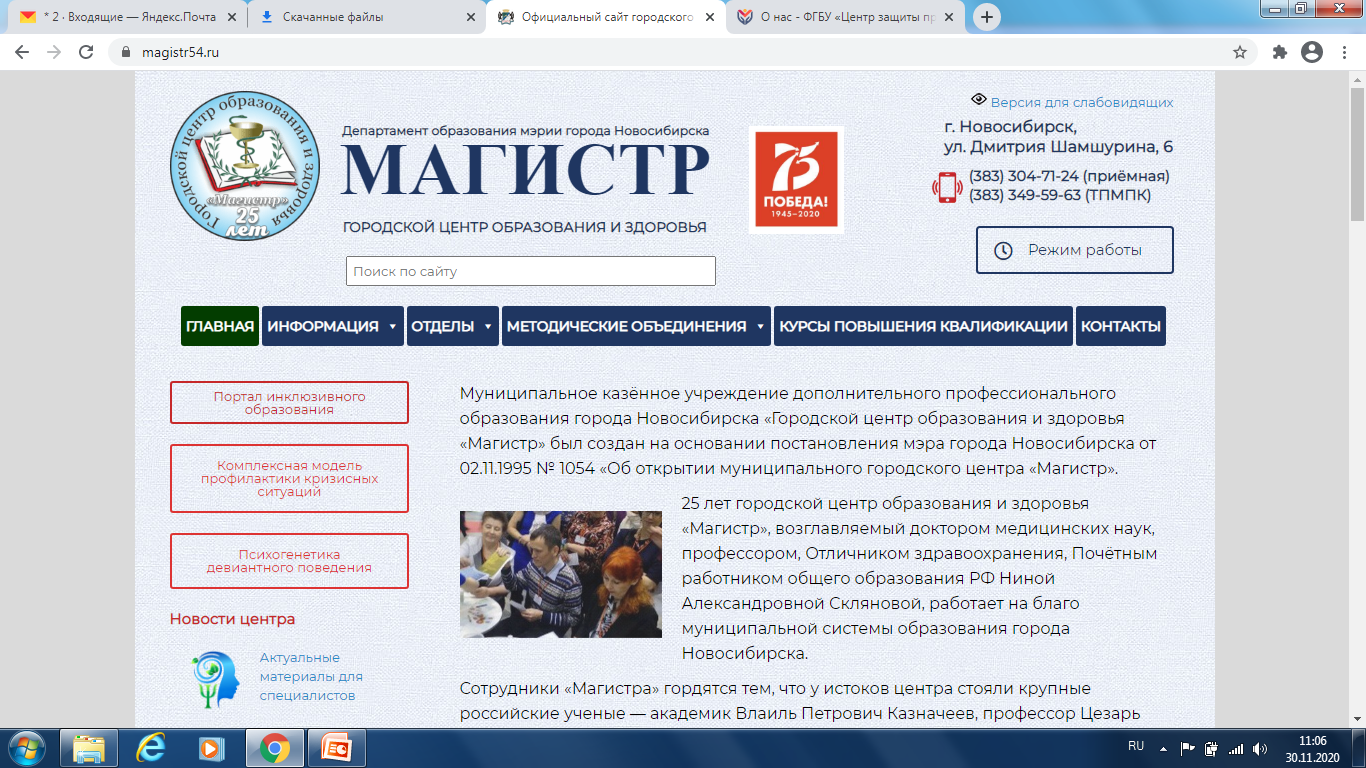 НАШИ КОНТАКТЫ:АДРЕС: г. Новосибирск, ул. Д. Шамшурина, д.6,
ТЕЛЕФОН: 304-71-24, 349-59-63,
ЭЛЕКТРОННАЯ ПОЧТА:  magistr@magistr54.ru,
САЙТ: magistr54.ru